Semantisatieverhaal
Weten jullie dat er groepen mensen bestaan die orkanen opzoeken en deze orkanen achterna reizen? Die mensen noemen we stormjagers. Deze groep stormjagers bestaat uit mensen die wel van avontuur houden. Ze zoeken orkanen in Amerika. In een groot deel van Amerika razen orkanen vaak over het land. Razen betekent heel snel bewegen met veel lawaai. Deze mensen vinden het superspannend om orkanen te bekijken. Ook willen deze mensen meer weten over orkanen. De orkanen treffen, dat is raken, vaak de huizen van mensen die daar wonen. De schade, dat wat kapot is, is vaak heel erg groot. Soms raken spullen vermist, dan zijn de spullen opeens verdwenen, kwijt. Als de huizen stuk zijn moeten mensen opgevangen worden. Opvangen betekent voor mensen of dieren zorgen als ze  dat erg nodig hebben. De mensen worden dan bijvoorbeeld opgevangen in een sporthal. Na een orkaan is er vaak een tekort aan voedsel en water. Het tekort betekent wat er niet of te weinig is. Twee jaar geleden is in Amerika de zwaarste orkaan ooit, dat betekent de ergste orkaan van alle tijden, geweest. Deze orkaan raasde met 300 kilometer per uur over het land. Gelukkig komen zulke orkanen in Nederland niet voor! Wie van jullie wil later wel Stormjager worden?
Gerarda Das
Mariët Koster
Mandy Routledge
Francis Vrielink
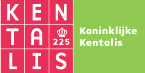 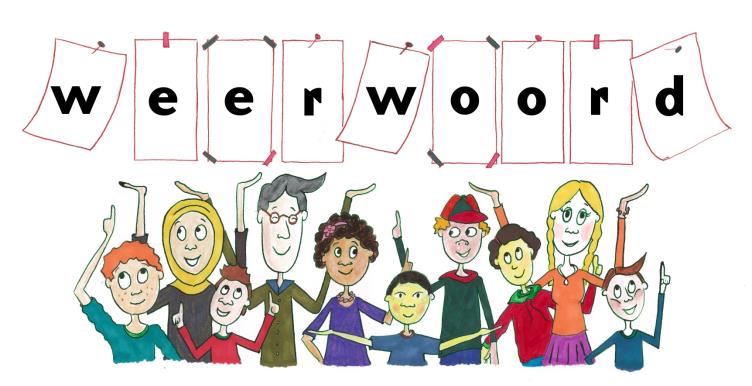 Week 13 – 26 maart 2019
Niveau AA
razen
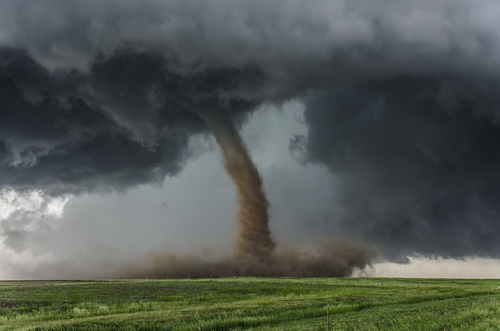 treffen
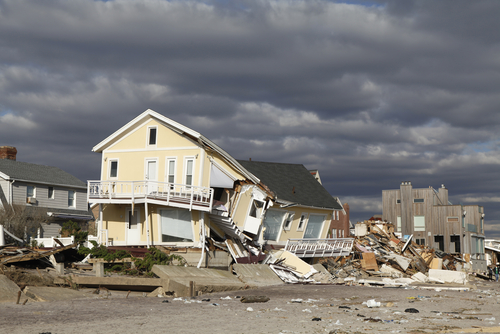 de schade
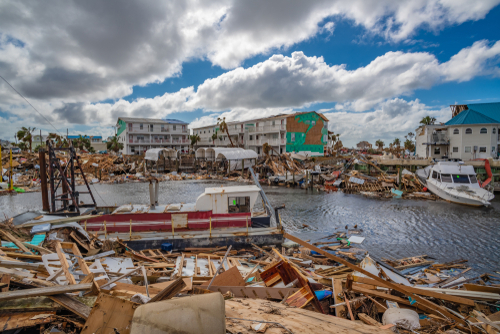 vermist
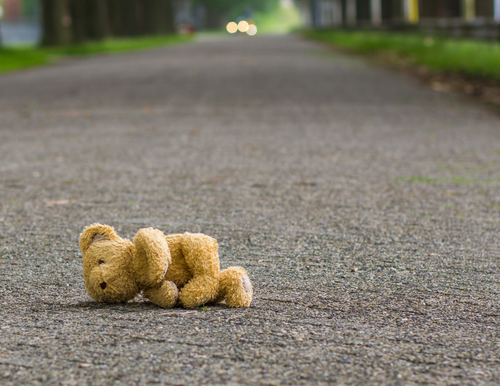 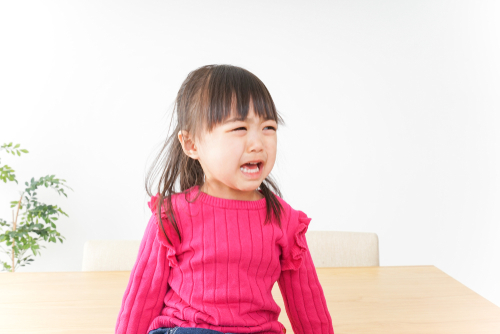 opvangen
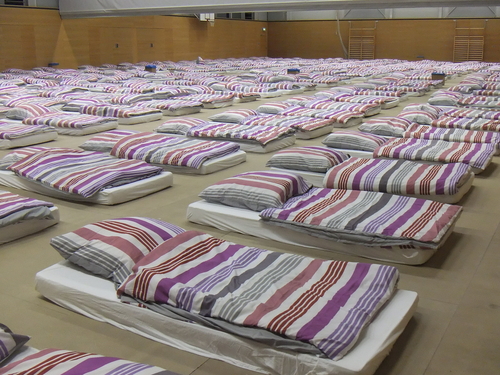 het  tekort
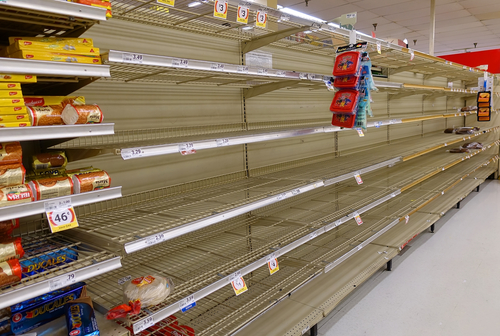 ooit
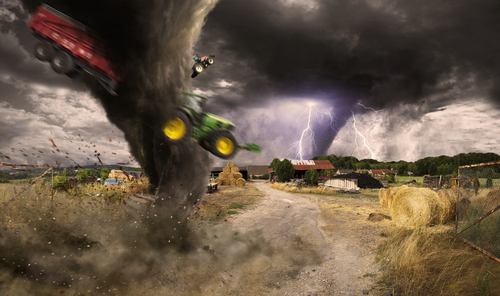 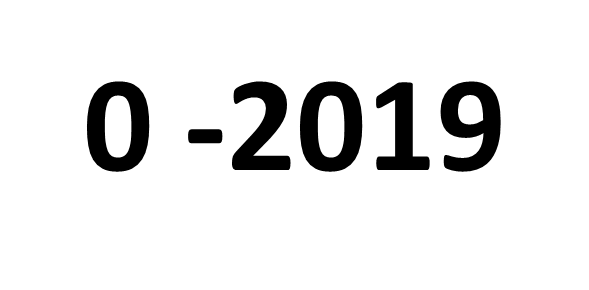 Op de woordmuur:
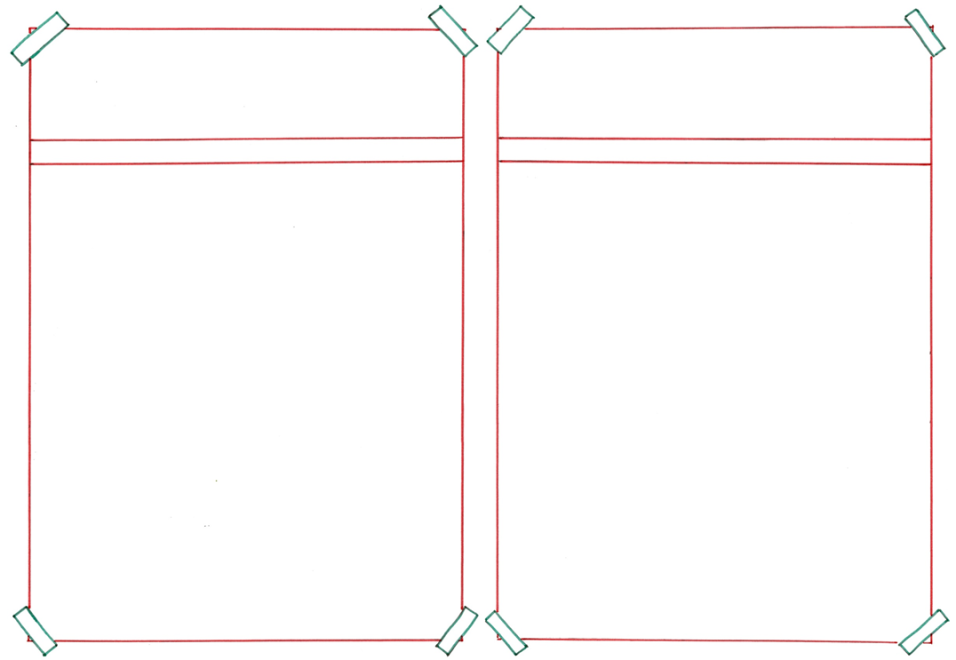 vermist
terecht
= weer gevonden
 
 
 
 
 
  


De beer is weer terecht.
= opeens verdwenen, kwijt 

 
 
 
 
   
De teddybeer is vermist.
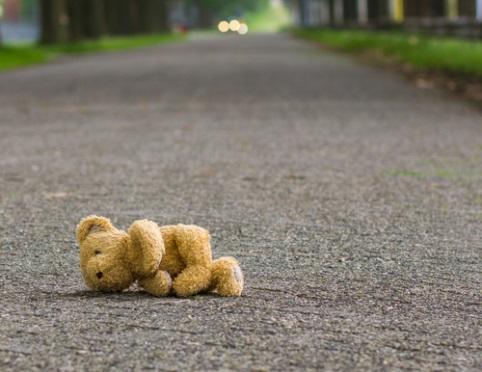 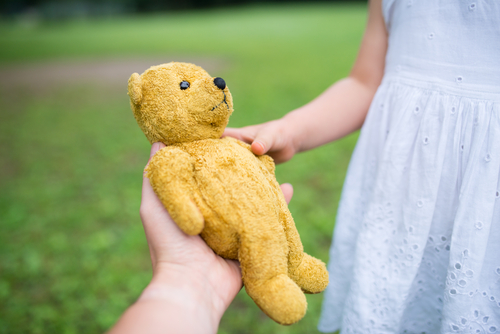 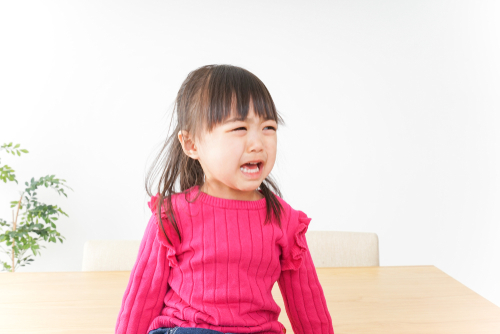 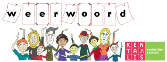 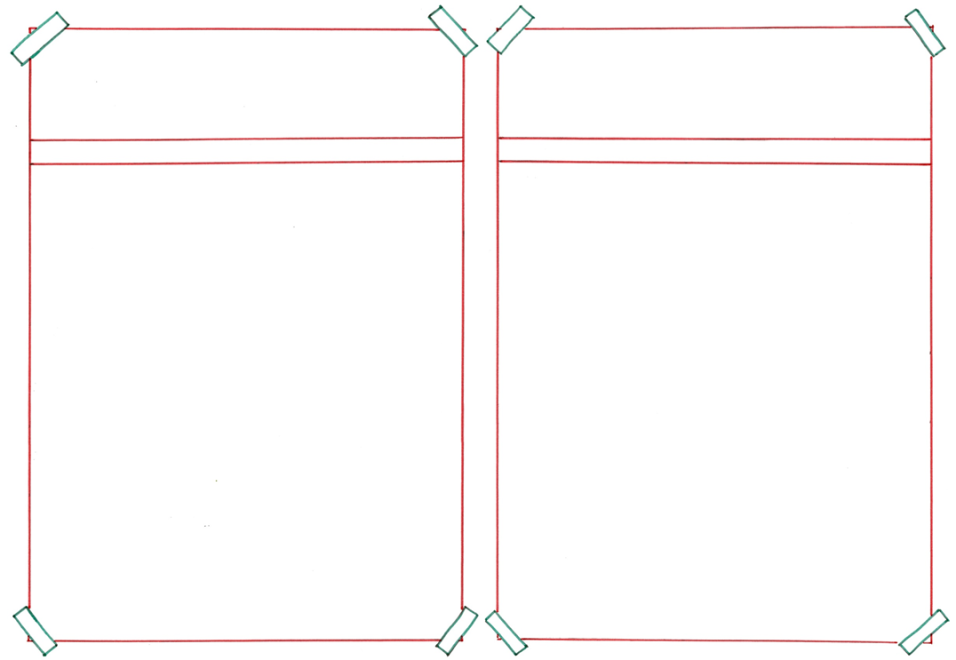 treffen
missen
= niet raken
 
 
 
 
 
  


De orkaan heeft het huis van de buren gemist.
= raken

 
 
 
 
 
   
De orkanen treffen vaak de huizen.
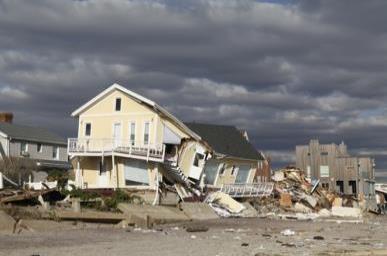 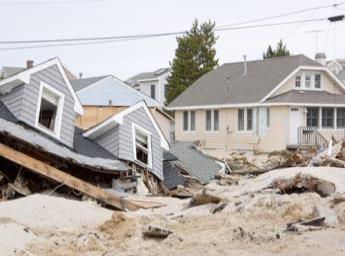 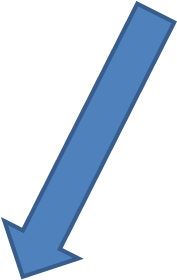 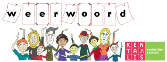 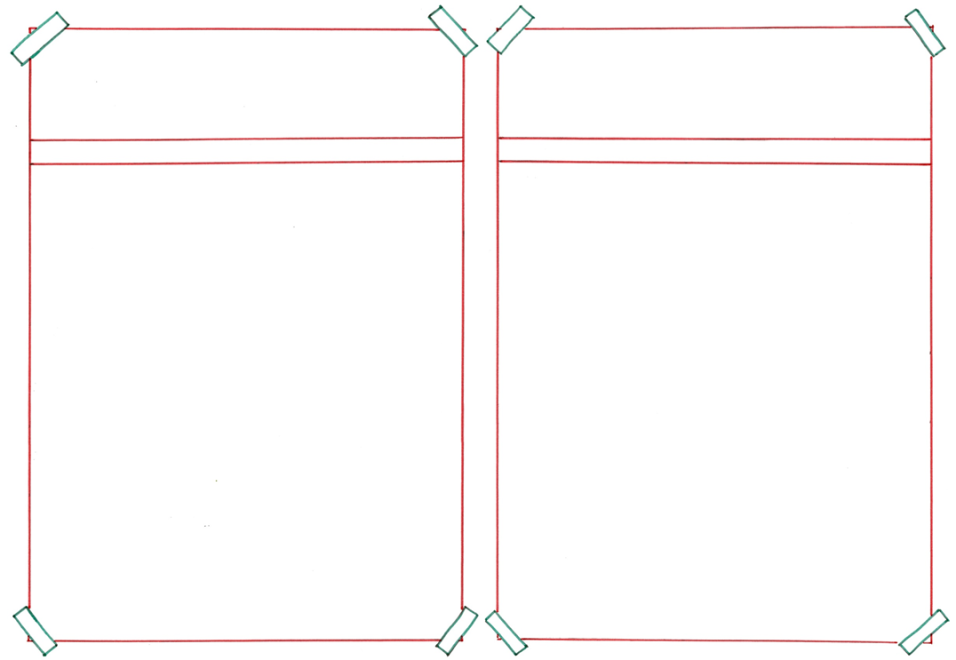 het tekort
de overvloed
= wat er niet of te weinig is

 
 
 
 
   
Er is soms een tekort aan voedsel en water.
= iets wat overblijft
 
 
 
 
  



In de supermarkt is een overvloed aan voedsel.
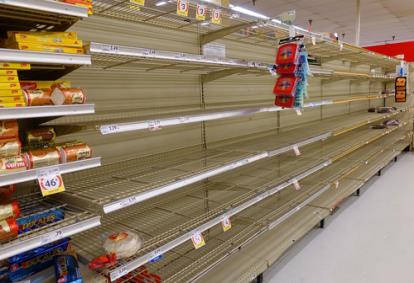 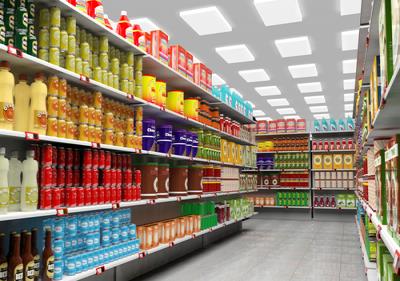 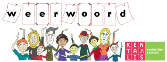 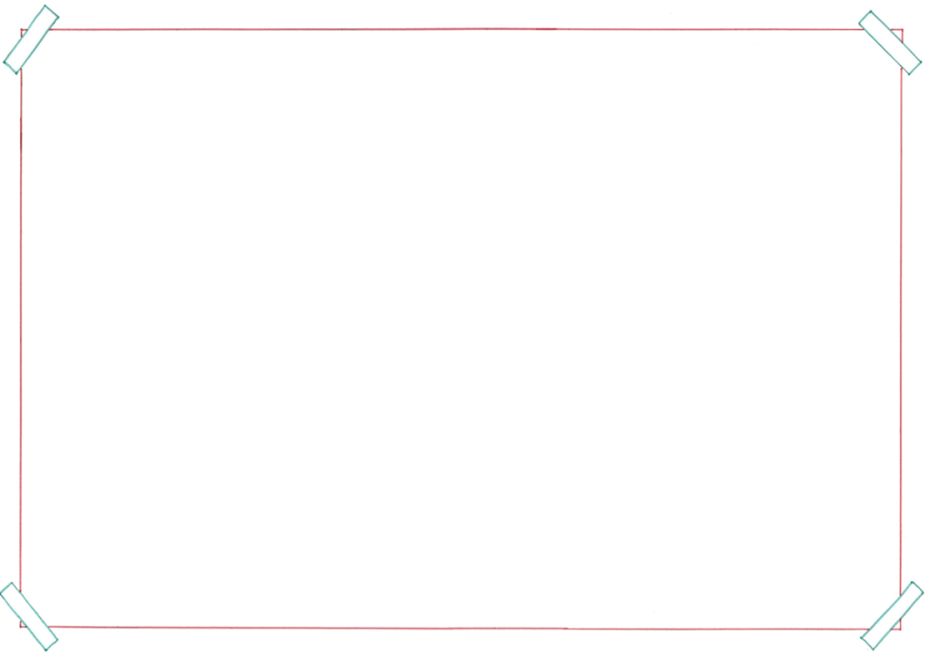 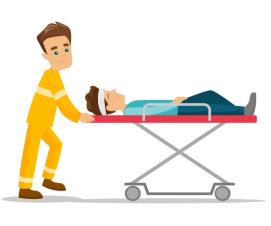 het slachtoffer opvangen
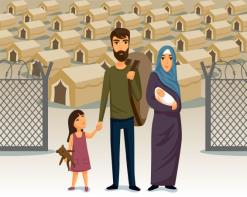 opvangen
= voor mensen of dieren zorgen als ze dat erg nodig hebben
het dier opvangen
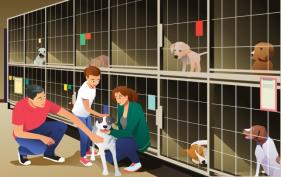 de vluchteling opvangen
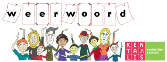 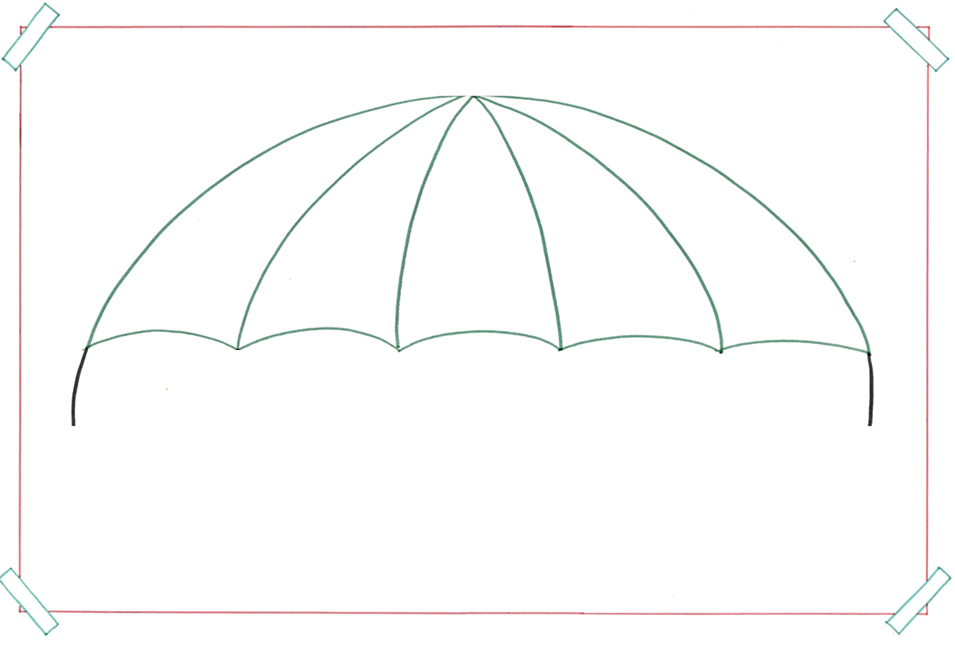 de schade
= dat wat kapot is
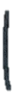 de waterschade
de stormschade
de blikschade
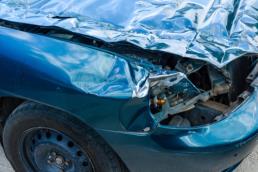 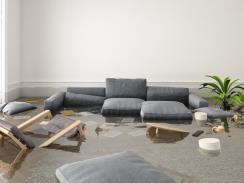 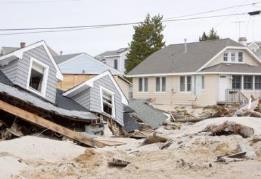 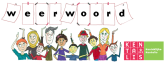 ooit =  van alle tijden






Twee jaar geleden was er de ergste orkaan ooit.
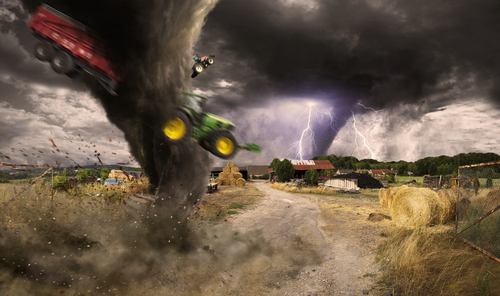 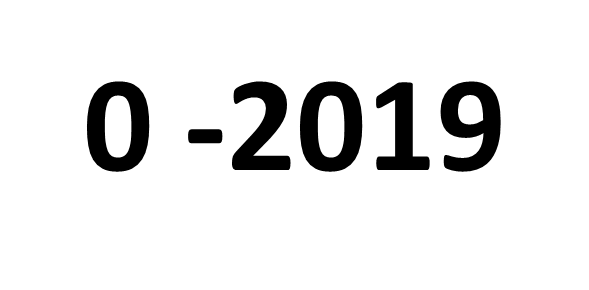 razen = heel snel bewegen met veel lawaai






De orkaan raast over het land.
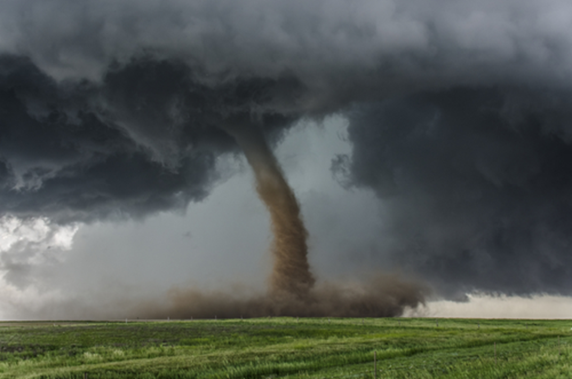